税法改正関係の最新の情報
大正法律事務所
岡　英男

モンゴルビジネス・投資のためのモンゴル法最新情報
在モンゴル日本国大使館
2019年11月15日
現行の租税に関する法律
一般税法（2008年制定、2019年3月22日改正）
法人所得税法（2006年制定、 2019年3月22日改正）
個人所得税法（2006年制定、 2019年3月22日改正）
付加価値税（ＶＡＴ）法（消費税）（2015年改正法制定、 2019年3月22日改正）
　　施行日；2020年1月1日
租税法典改正根拠
租税法典が2006年に制定され、現状に適切しない；
2018年に欧州連合の租税Black listに入った；
付加価値税（ＶＡＴ）法の主な改正
「モンゴル投資ガイド」JICA,2013年1月　の記載
②付加価値税（VAT） 
新付加価値税法では、VAT 率を 15%から 10%に引き下げ、歪みを是正するために、免税措置 の多くを削減した。残された免税対象は、技術輸入、設備、材料、原材料、部品、ガソリン、 ディーゼル燃料である。ガソリン、ディーゼル燃料は政府と生産分与協定下でなされる石油生 産を奨励する目的がある。他にもガス燃料、その容器、特別目的設備、機械、付属品にも免税 が適用される。 
 
＜輸入品に課される VAT＞  
輸入品に課されるVAT は、2007年1 月1 日から課税対象評価額の 10%となった。輸入品の VAT 課税額は、関税法に従い特定価格に関税や物品税及びその他の税金を課して定める。販売目的でのモンゴルからの輸出品に対しては0%とする。 海外貿易を行っている企業は、輸出入をする際に税関に対し関税や各種手数料を支払う。こ の関税額は、商品の価格や数量、税形態などによって異なる。モンゴルの場合、主な輸入品の 関税率は5%、VAT は10%であり、一部特定製品の税率は季節により変更される。 （同ガイド122-123頁）
付加価値税法の基本的考え方
付加価値税法（VAT; Value Added Tax）
モンゴル国内における経済的付加価値を課税対象とする税金であり、個人、法人の輸出入およびモンゴル国内で生産、販売した商品、サービスに対し、付加価値税を課す（3.1）
納税義務者
　モンゴル国内において、輸出入を行った者、物品の販売・サービスを提供した個人・法人の売上が50,000,000MNT以上となった場合、その翌月からＶＡＴ納税徴収者となる（5.2）。駐在員事務所も、この要件を満たした場合には、ＶＡＴ納税徴収義務者となる（5.2）
　ＶＡＴ納税義務の要件を満たす納税徴収者は、10営業日以内に税務局に登録申請を行わなければならない（6.1）。課税事業者として登録後に発生する取引から課税されることとなる。税務局は、登録申請から3営業日以内に登録を完了し、証明書を発行する（6.2）
　次の場合には、納税徴収者の要件を満たす前でも納税徴収者登録申請を行うことができる（任意登録）。
　売上がＶＡＴ税法の5.2に規定された金額（すなわち50,000,000 MNT）の20％（すなわち（10,0000,000 MNT）に達した場合
付加価値税法の基本的考え方２
課税時点
　　ＶＡＴの納税義務が生じる時点を課税時点という。
　　モンゴルにおける課税時点は、次の時点である（8.1）
　　　
　　　商品・サービスのい輸出入、販売・・・その都度
　　　リース物の購入、輸入　　　　　・・・ＶＡＴ税法の7.2.16で定めた債権を購入するための資金　　　　　　　　　　　　
　　　　　　　　　　　　　　　　　　　　　調達の取引物を購入した場合、リース支払スケジュールに従っ
　　　　　　　　　　　　　　　　　　　　　て各スケジュールに対して支払われる都度
非課税取引（13）
　　原則としてすべての物品、サービスが課税対象。
　　ただし、多数の例外あり
　　障碍者用商品・機械・車両など、住居の賃料など　　
ＶＡＴ免除（12）
　　販売目的でモンゴル国内から輸出した商品など
付加価値税法の基本的考え方３
ＶＡＴ免除（12）
＊非課税と免税
　ＶＡＴ税は、国内で消費される財貨やサービスに対して広く公平に負担を求める税金です。原則として国内におけるすべての取引が課税の対象となります。
　しかし、国内取引であっても消費に負担を求める税としての性質上や社会政策的配慮から課税の対象としないこととされている取引があり、これを「非課税取引」といいます。例えば、日本では、土地や有価証券、商品券などの譲渡、預貯金や貸付金の利子、社会保険医療などの取引がこれに当たります。モンゴルでは、労働者の賃金がこれにあたります。
 また、ＶＡＴ税では、この非課税取引のほかにも、ＶＡＴ税が免除される「免税取引」があります。例えば、商品の輸出や国際輸送、外国にある事業者に対するサービスの提供などのいわゆる輸出類似取引などです。この場合には、輸出証明書を保管するなど、一定の要件を備えている必要があります。
 非課税と免税は、その取引のために行った課税仕入れについて仕入税額の控除を行うことができるかどうかという点が異なります。
 すなわち、非課税とされる取引にはＶＡＴ税が課税されませんので、非課税取引のために行った課税仕入れについては、原則としてその仕入れに係るＶＡＴ税額を控除することができません。
 これに対して、免税とされる輸出や輸出類似取引は、課税資産の譲渡等に当たりますが、一定の要件が満たされる場合に、その売上げについてＶＡＴ税が免除されるものです。したがって、その輸出や輸出類似取引などの免税取引のために行った課税仕入れについては、原則として仕入れに係るＶＡＴ税額を控除することができることとなります。
　つまり、非課税と免除は、その取引のために行った課税仕入れについて仕入税額の控除を行うことができるかどうかという点が異なります。
付加価値税法の基本的考え方４
アウトプットＶＡＴとインプットＶＡＴ
　　納付すべきＶＡＴ金額は、アウトプットＶＡＴとインプットＶＡＴの差額で算出する。売主は、課税商品・課税サービスを販売した際、買主にＶＡＴを請求する。このＶＡＴのことを、売主の立場からはアウトプットＶＡＴ（仮受ＶＡＴ，売上ＶＡＴ）という。買主は、購入の際、売主にＶＡＴを支払う。これを買主の立場からはインプットＶＡＴ（仮払ＶＡＴ，仕入ＶＡＴ）という。
　　購入した課税商品や課税サービスが、買主に事業に関連している場合、インプットＶＡＴは買主のアウトプットＶＡＴと相殺できる。同様に、売主もアウトプットＶＡＴと課税商品や課税サービスを購入した際に支払ったインプットＶＡＴを相殺できる。
控除方式（インボイス方式）
　　控除方式は、毎月受け取ったアウトプットＶＡＴから、支払ったインプットＶＡＴのうち控除可能な（つまり、事業と関連する）ＶＡＴを控除した差額を納付する方法です。
　　（計算式）
　　納付税額＝アウトプットＶＡＴ－インプットＶＡＴ
付加価値税法の基本的考え方５
ＶＡＴ税率
　　輸入・生産・販売した用品、サービス提供については、10％（11.1）
　　なお、ガソリン、ディーゼルについては、10％を限度に政府が税率を決定する（11.3）

申告と納付
　　納税者は、商品、サービス提供にかかる付加価値税を翌月10日までに政府の統一口座に振り込み、税務局に申告しなければならない（16.1）
　　なお、輸入品に関するＶＡＴ税については、決められた税額を税関で直接支払い、その後、税関が政府総合口座に納税者のＶＡＴ税を振り込む。
　　申告は、四半期申告（各四半期の翌月10日まで）と確定申告）（翌年１月15日まで）に分かれる（16.2.3）

罰則（行政処罰法11.9.3）
　　納税者登録の懈怠、納付しなかった場合の罰則は次のとおり（17.1）
　　　未払ＶＡＴ税を追徴し、未払い税額の30％相当の罰金
付加価値税法の基本的考え方６
ＶＡＴの還付（15）
　　予定納税額のほうが確定申告額よりも多く、還付申請をした場合
　　外国大使館等

　　モンゴルでは大手企業や輸出企業はＶＡＴ還付されることが多い。還付金の入金まで申請から２か月程度といわれている。
付加価値税法の主な改正ポイント
改正法
現行法
第14条　税金の控除
14.1. 個人または法人が納税徴収者として登録されてから、この法律の第7条、8条、11条に従って支払った以下の税金については予算に納付する税金から控除するものとする。
14.1.5.基本資産のために、輸入・購入した商品、役務及びサービスに対し支払われる税金、基本資産を購入するために支払われる税金を、以下の期間にて割り当て控除する。
ア）建物や施設を１０年間；
イ）機械を５年間；
ウ）上記以外の基本資産をその年に
第14条　税金の控除
14.1. 個人または法人が納税徴収者として登録されてから、この法律の第7条、8条、11条に従って支払った以下の税金については予算に納付する税金から控除するものとする。
14.1.5.基本資産のために、輸入・購入した商品、役務及びサービスに対し支払われる税金、、基本資産を購入するために支払われる税金を控除することはできない。
付加価値税法の主な改正ポイント２
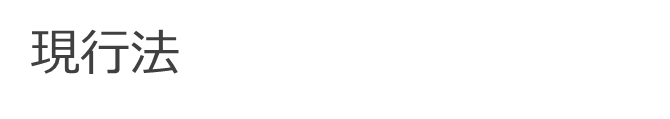 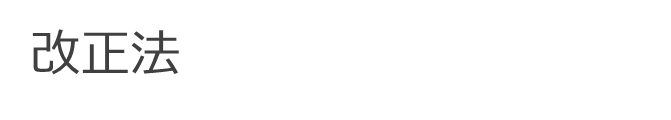 第13条　課税免除
13.5.９.公証人のサービス；
13.5.7.銀行及び非銀行金融機関と信用組合のローン金利、会社や企業のローン金利、株券、証券などを売却した際の所得、ファイナンス・リースの利息、配当金、債務保証手数料、保険契約による手数料を支払うサービスが課税免除対象となる。
第13条　課税免除
13.5.7.銀行及び非銀行金融機関と信用組合のローン金利、ファイナンス・リースの利息、配当金、債務保証手数料、保険契約による手数料を支払うサービスは、課税免除対象となる。
御清聴ありがとうございました
[Speaker Notes: 以上で、ご清聴ありがとうございました]